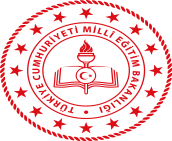 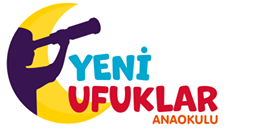 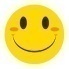 SINIF ÖĞRETMENLERİ  ESRA GAMZE  LEYLA MERDANOĞLU
HACER ÇALIŞKAN
MÜDÜR